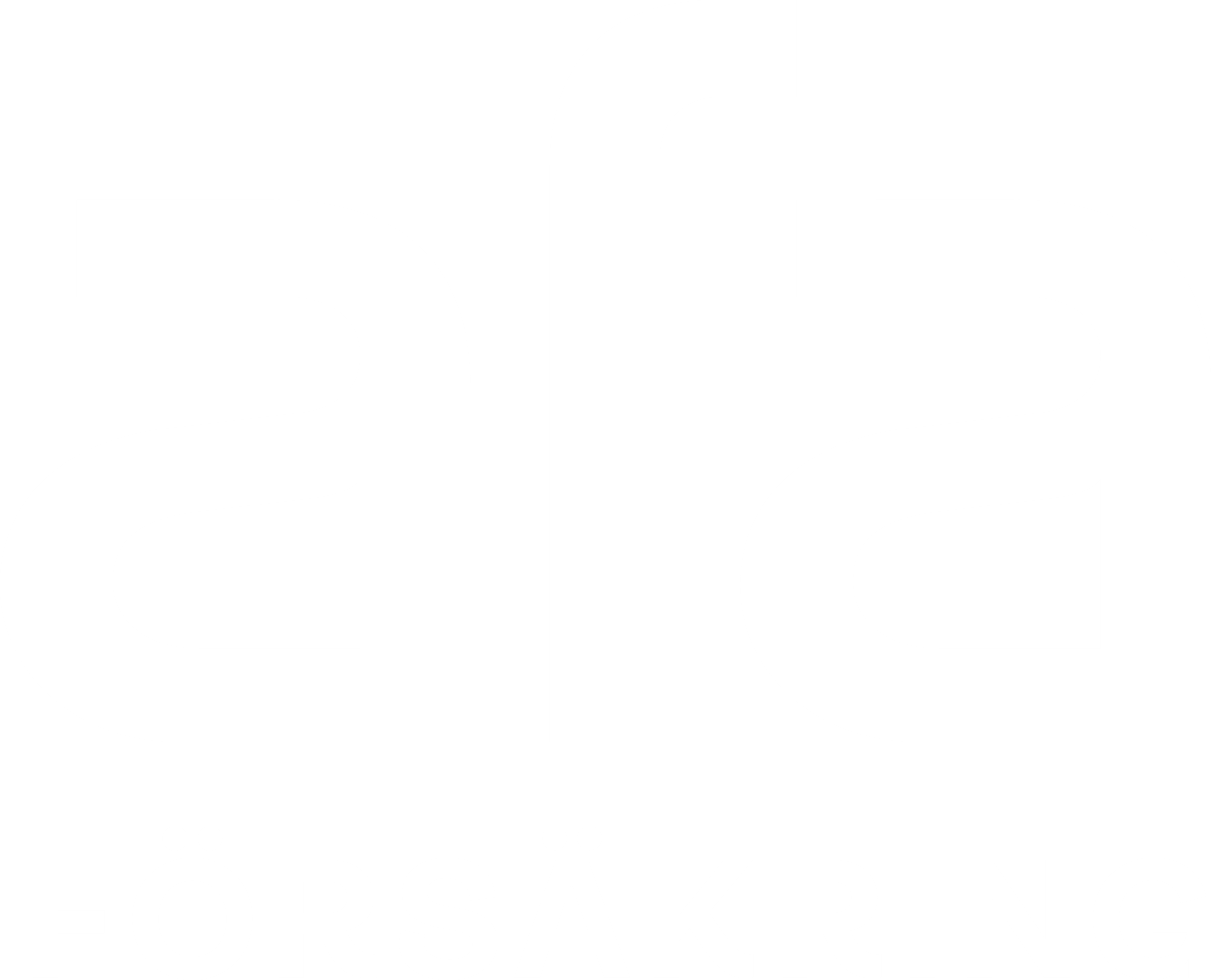 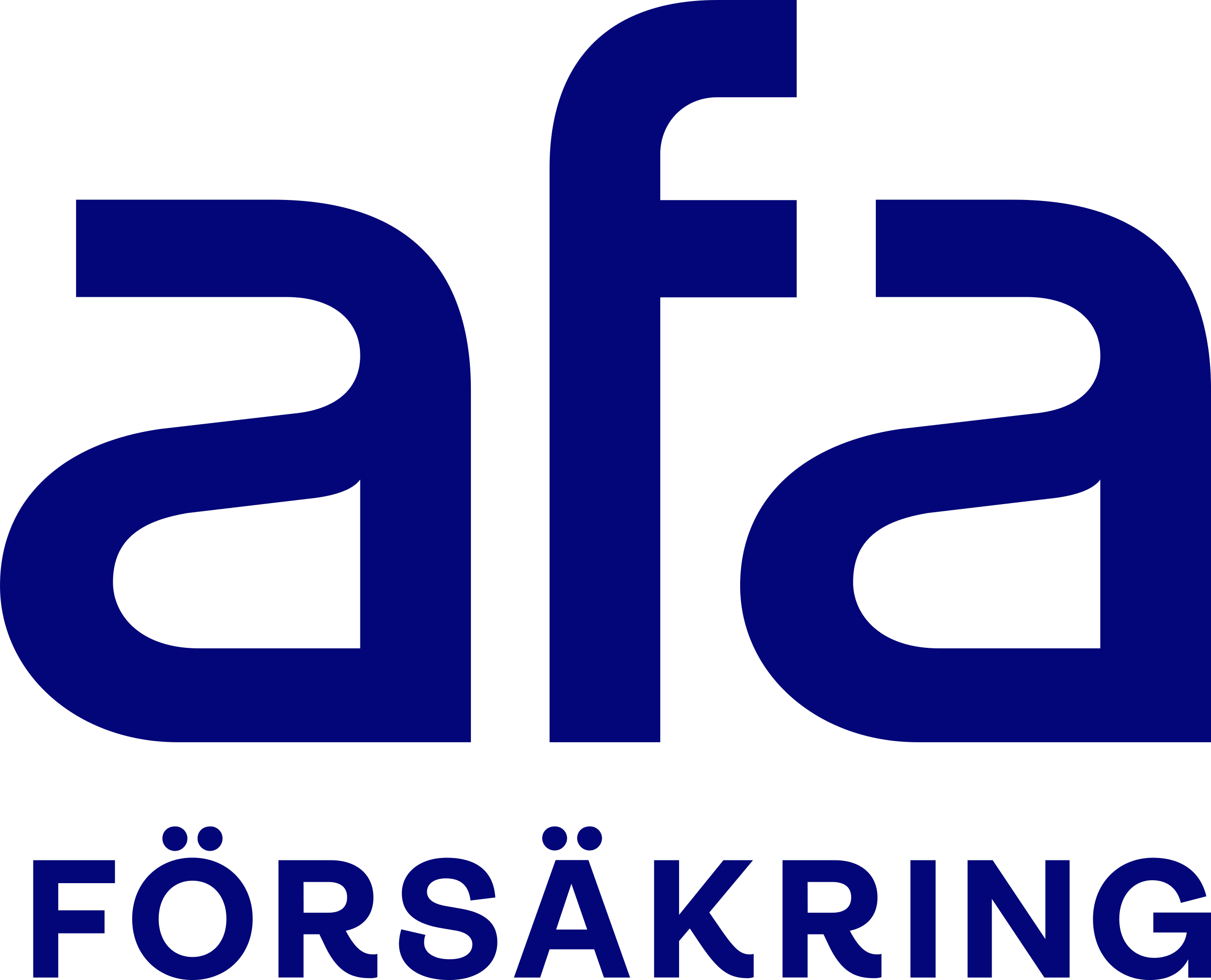 Information om en anställningsförmån som du kanske inte kände till
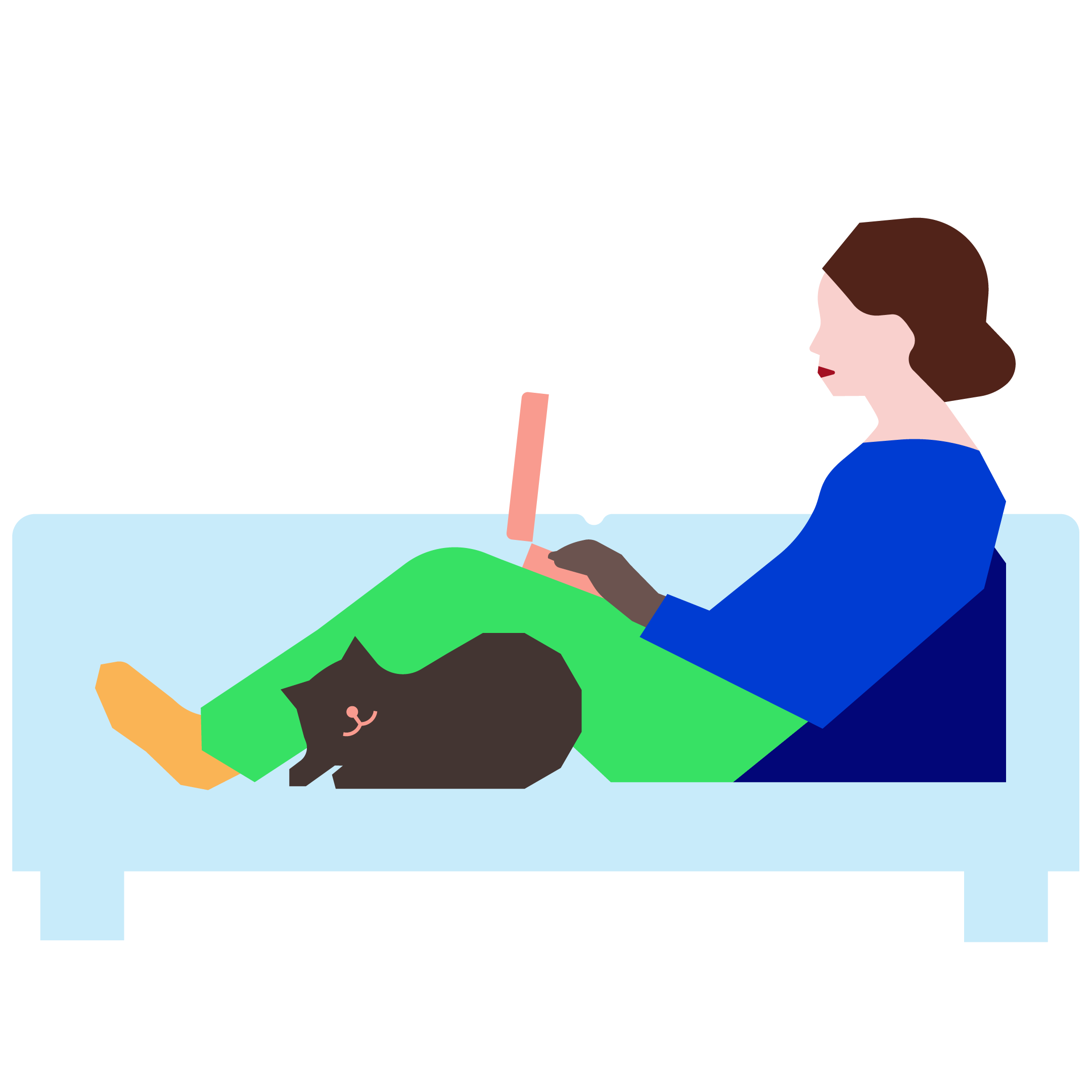 afa.se
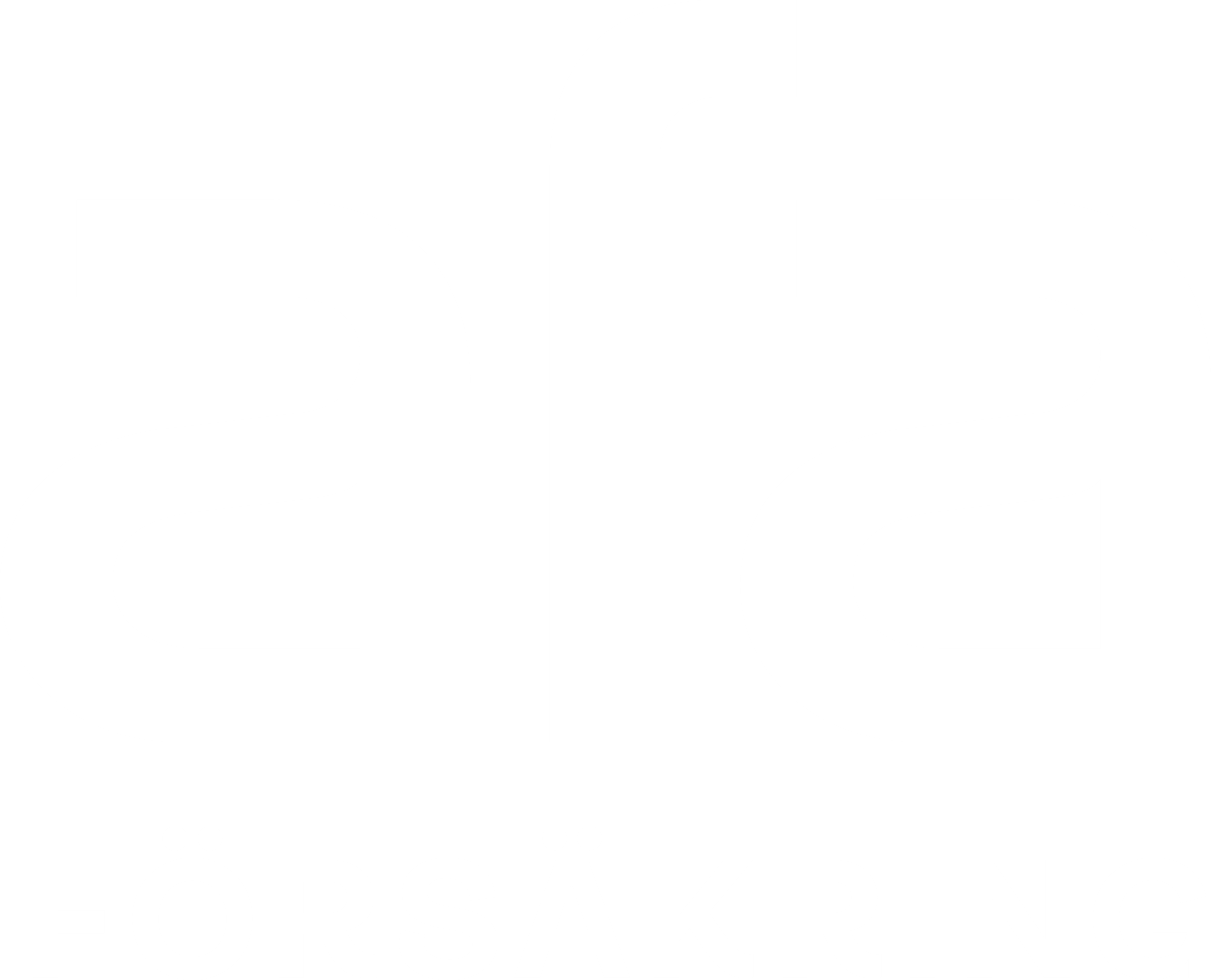 Bruten underarm
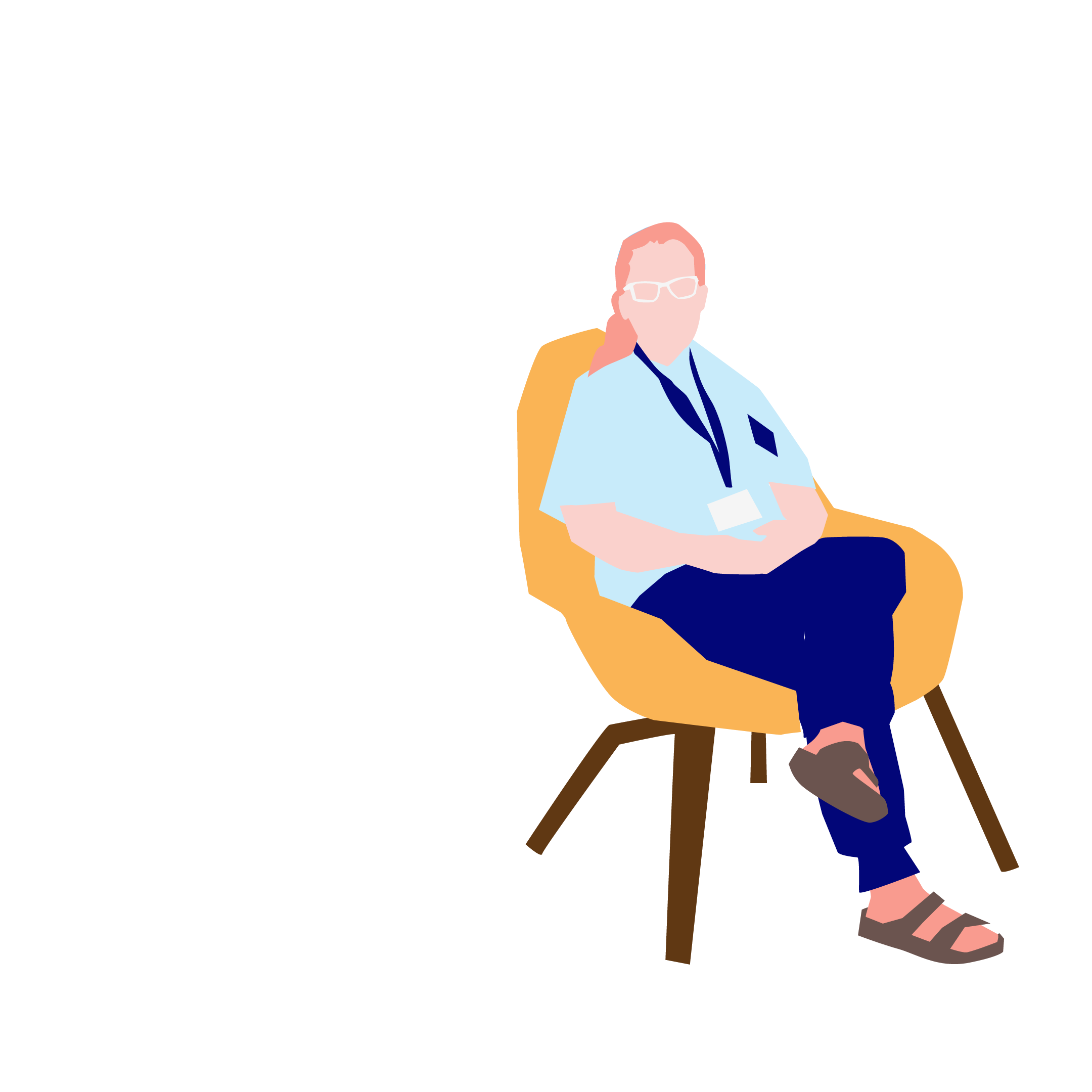 Sjuksköterskan Krystyna ramlade i en trappa på sjukhuset och bröt vänster underarm.

Yrke: Sjuksköterska
Ålder: 25 år
Månadslön: 40 000 kr
Sjukskrivning: 3 månader
Kostnader: Läkarvård och mediciner på 1 200 kr
Efter sjukskrivning: Efter cirka 1 år bedöms Krystyna ha 5 % medicinsk invaliditet
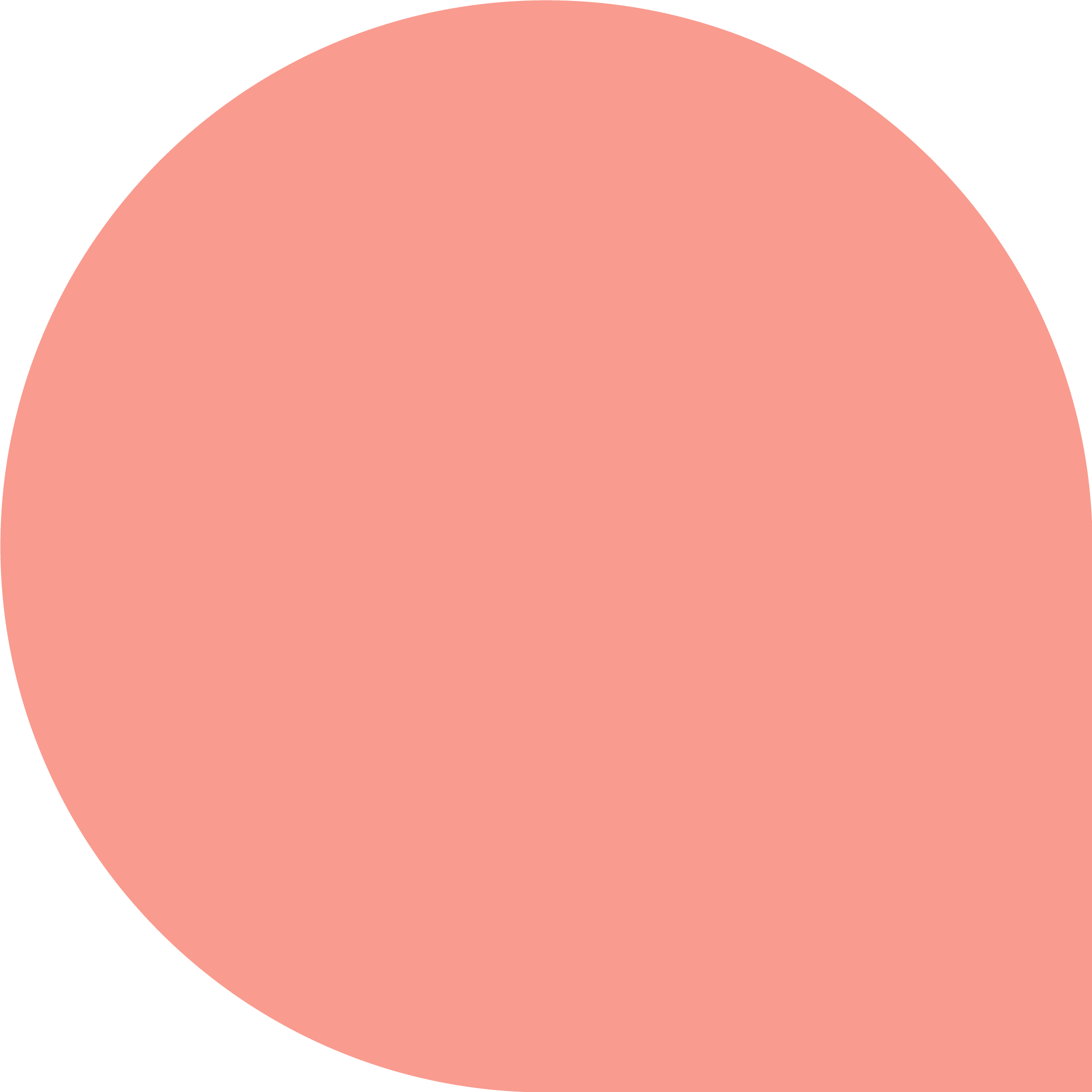 Hur mycket tror 
ni Krystyna får av 
försäkringen som 
hon har genom sin 
anställning?
Ersättning från Afa Försäkring enligt kollektivavtal* cirka 108 500 kr
Ersättning för: Inkomstförlust, kostnader, sveda och värk, invaliditet
* Arbetsskadeförsäkringen för kommun- och regionanställda
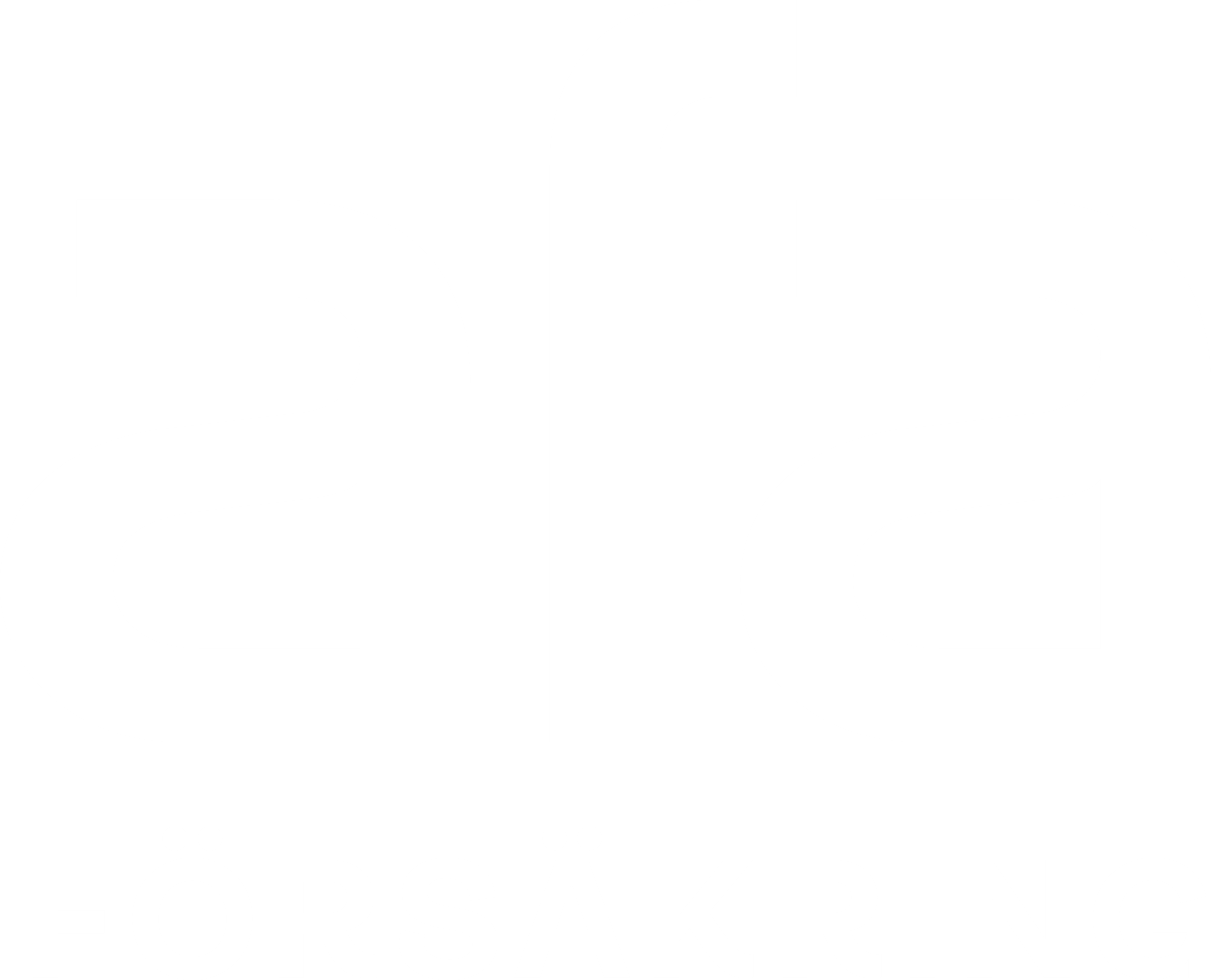 Bruten underarm
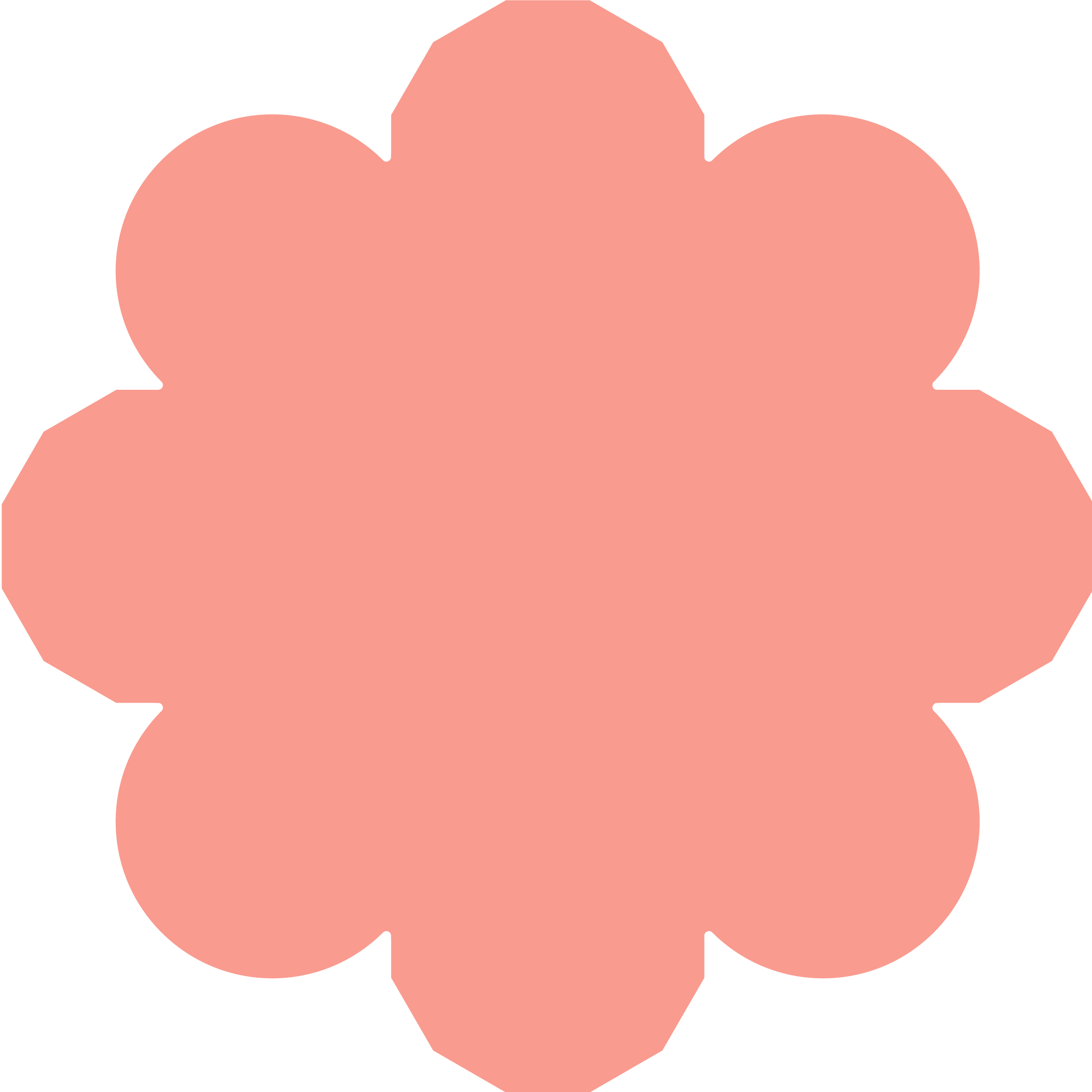 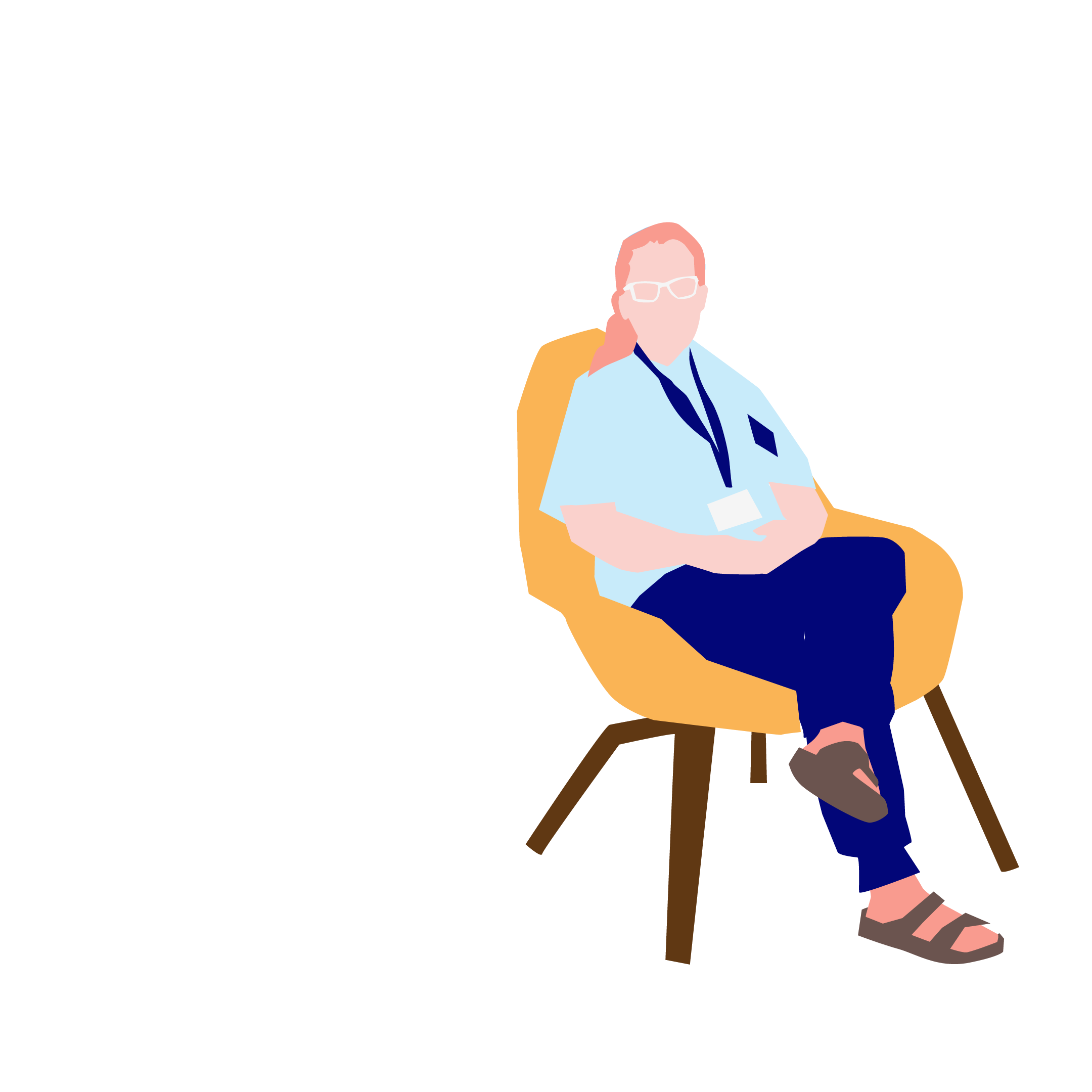 Sjuksköterskan Krystyna ramlade i en trappa på sjukhuset och bröt vänster underarm.

Yrke: Sjuksköterska
Ålder: 25 år
Månadslön: 40 000 kr
Sjukskrivning: 3 månader
Kostnader: Läkarvård och mediciner på 1 200 kr
Efter sjukskrivning: Efter cirka 1 år bedöms Krystyna ha 5 % medicinsk invaliditet
Om Krystyna inte gör någon anmälan till Afa Försäkring får hon ingen ersättning.
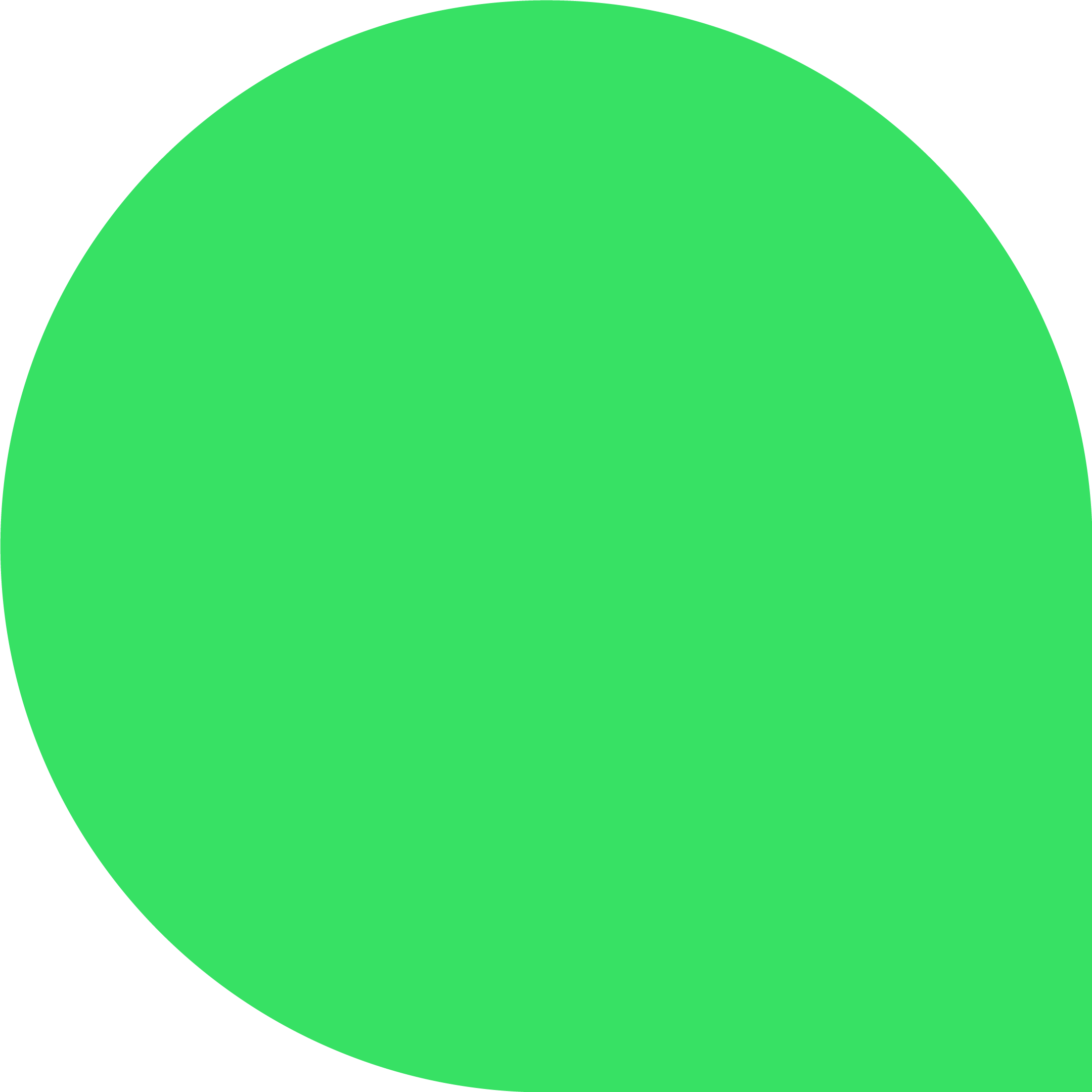 Hur mycket tror 
ni Krystyna får av 
försäkringen som 
hon har genom sin 
anställning?
Ersättning från Afa Försäkring enligt kollektivavtal* cirka 108 500 kr
Ersättning för: Inkomstförlust, kostnader, sveda och värk, invaliditet
* Arbetsskadeförsäkringen för kommun- och regionanställda
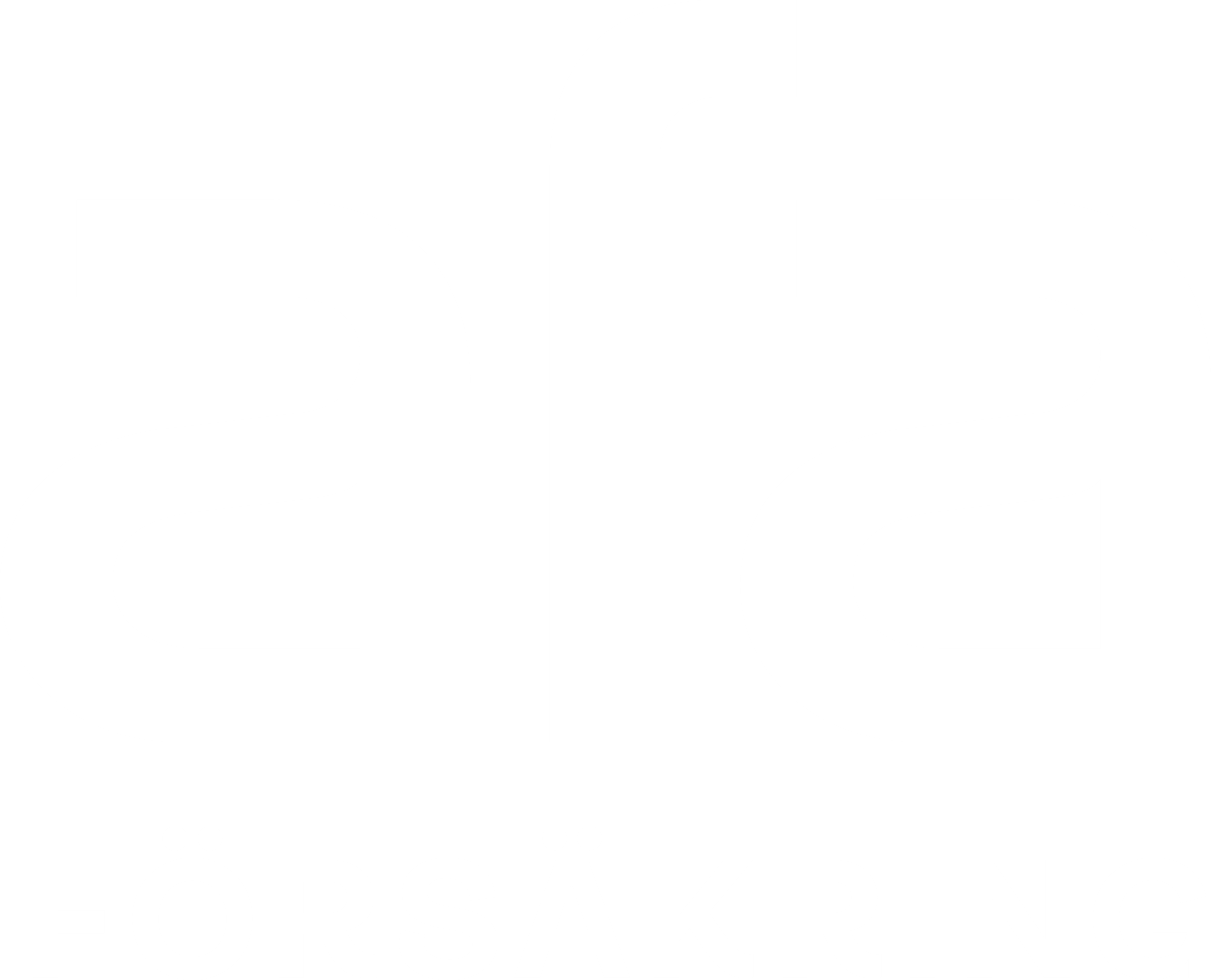 Du är försäkrad via din anställning vid...
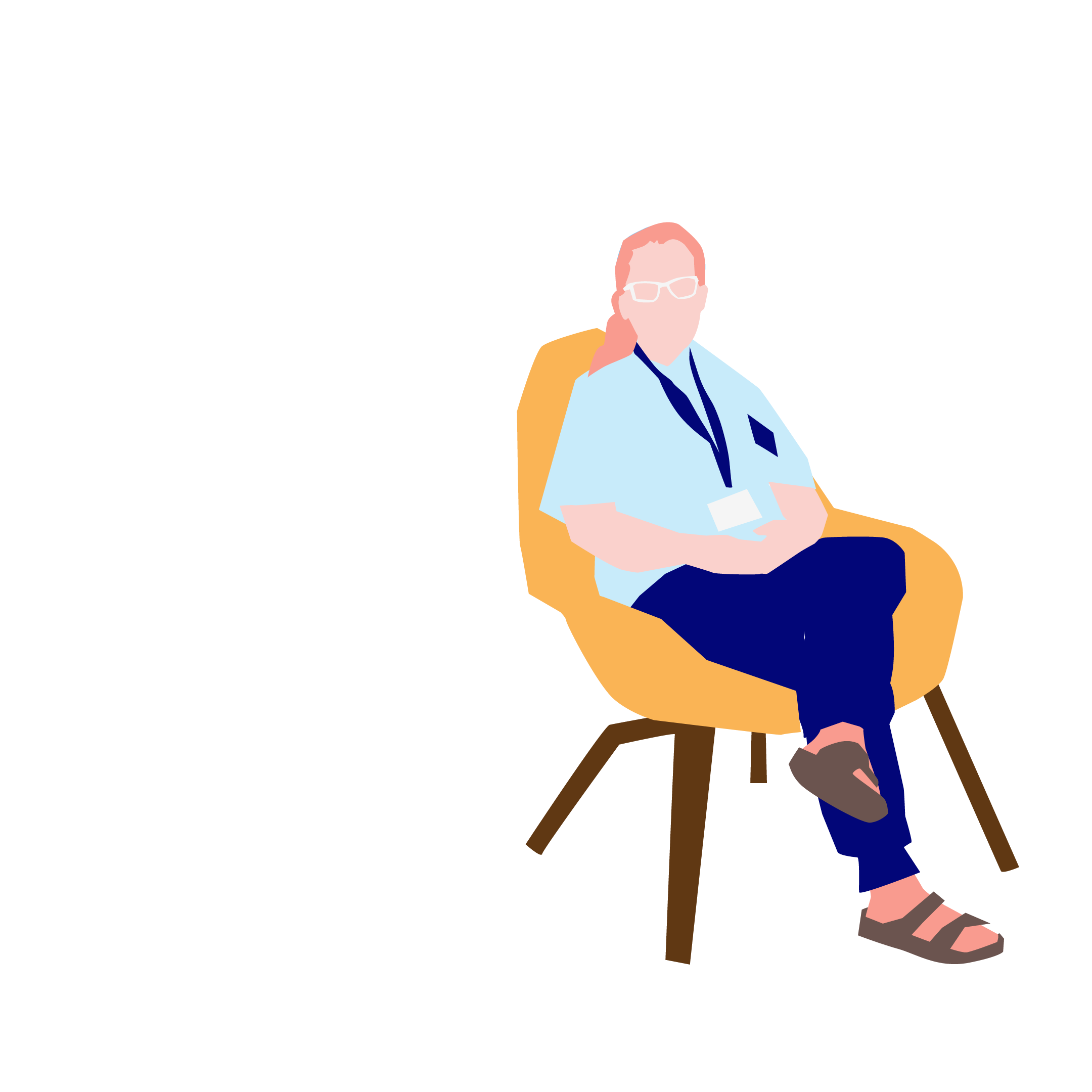 ... sjukdom
... arbetsskada
... dödsfall
... pension
4
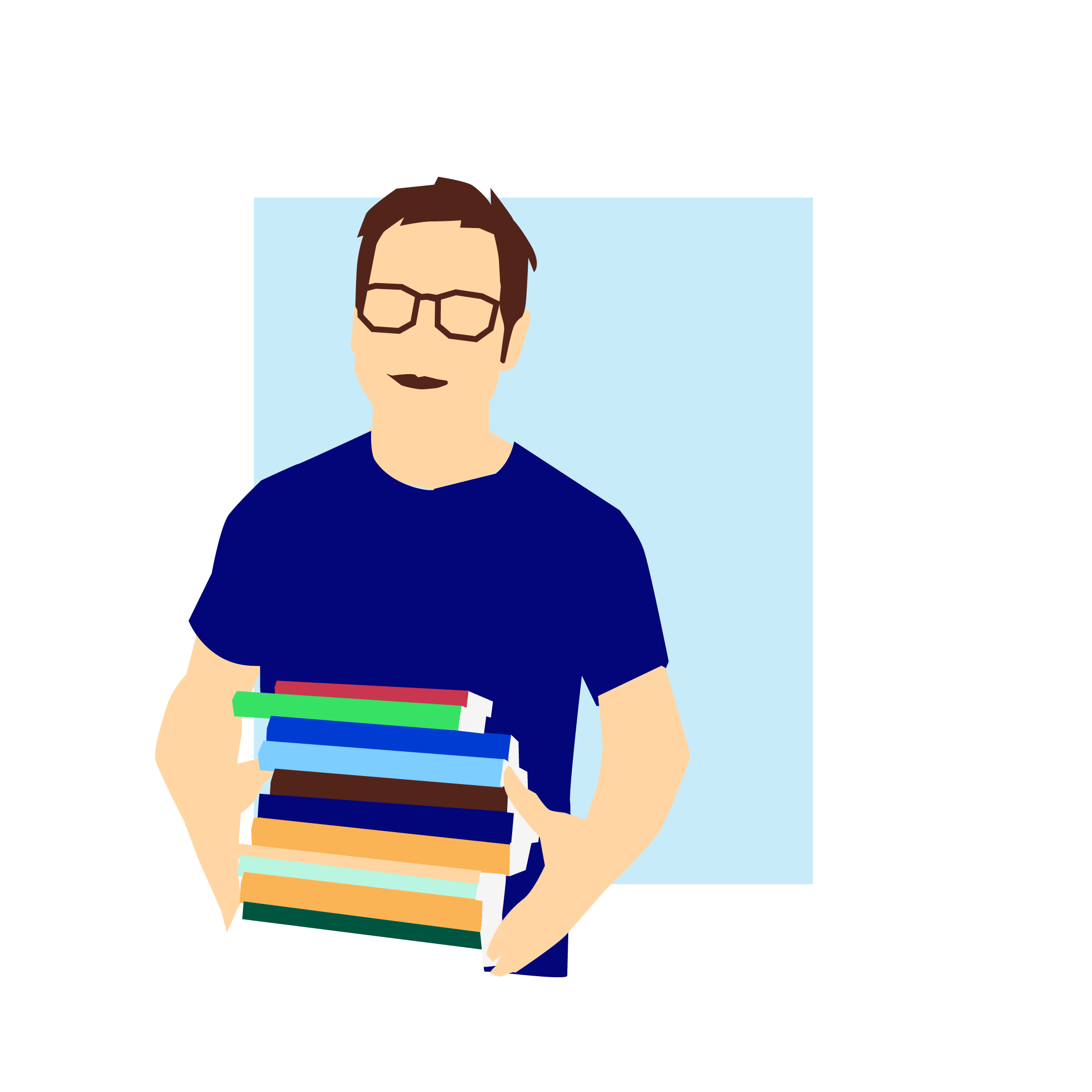 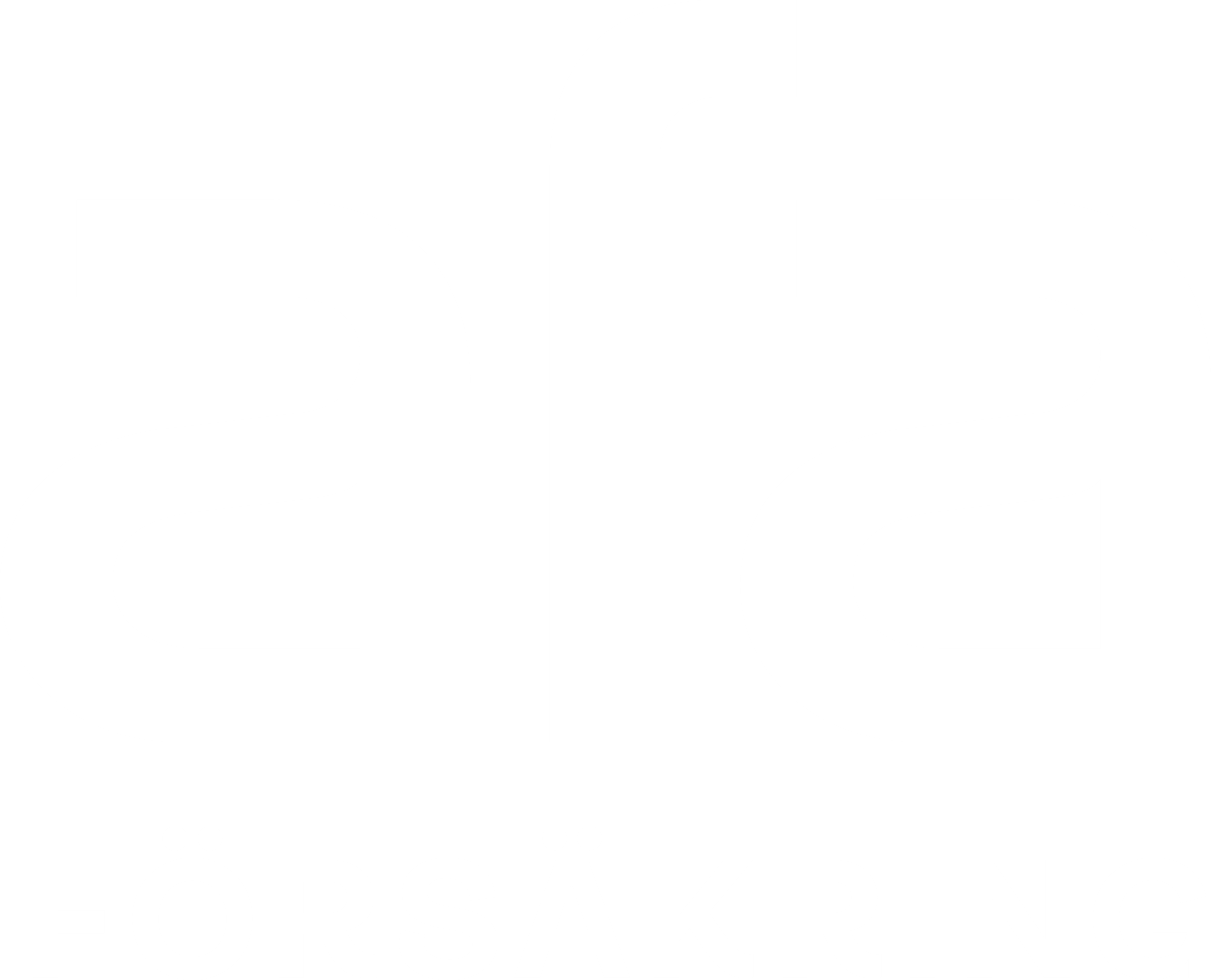 Vem vet mer?
Förnamn EfternamnTelefon: xx-xxx xx xxMejl: förnamn.efternamn@domän.se
Afa Försäkrings kundcenterTelefon: 0771-88 00 99
Gör din anmälan på afaforsakring.se

Ingen ska missa ersättning!
5
6